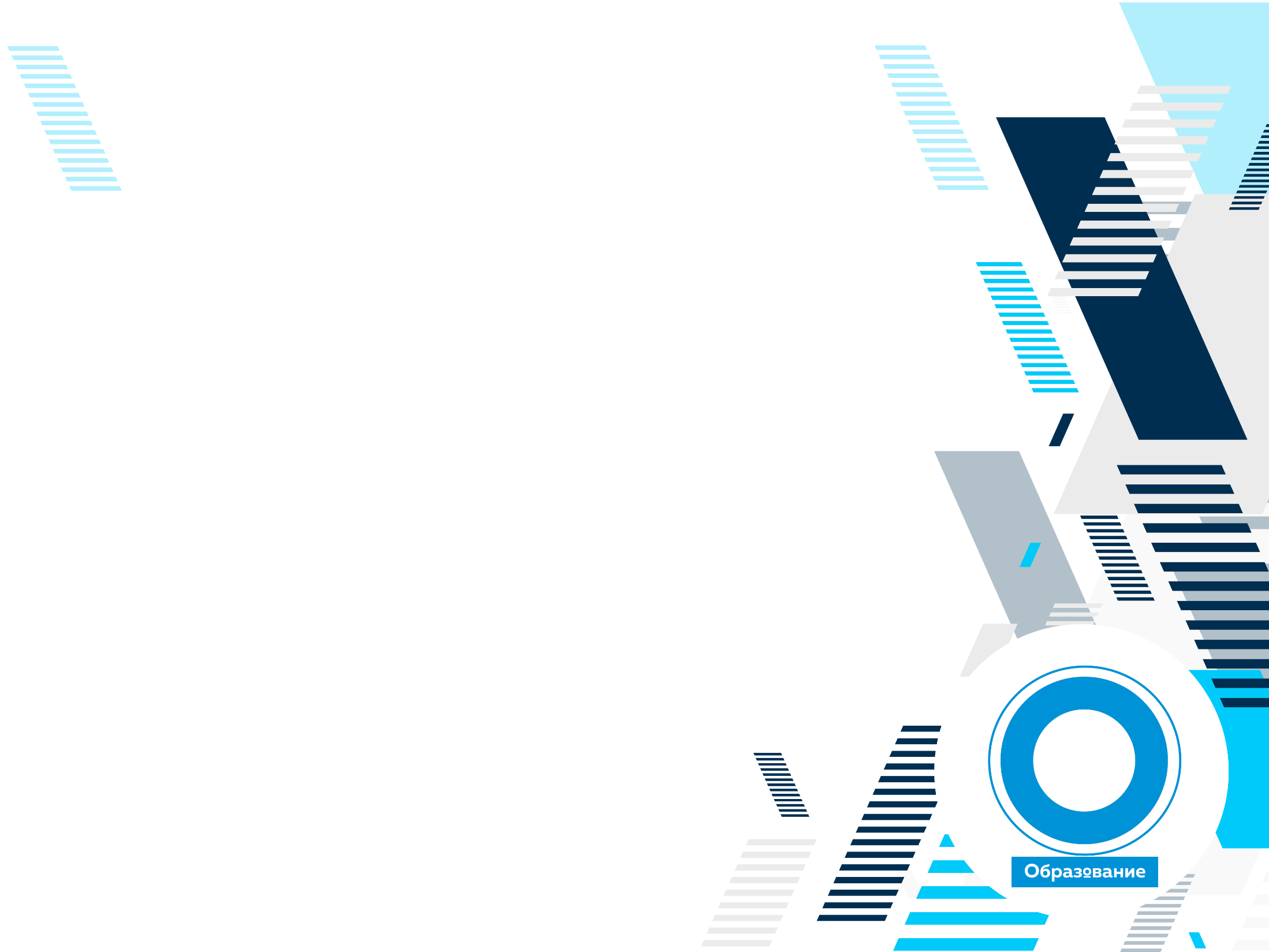 Развитие и поддержка 
волонтерства/добровольчества
 в межмуниципальных Центрах
ГРУППА № 5
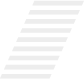 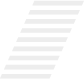 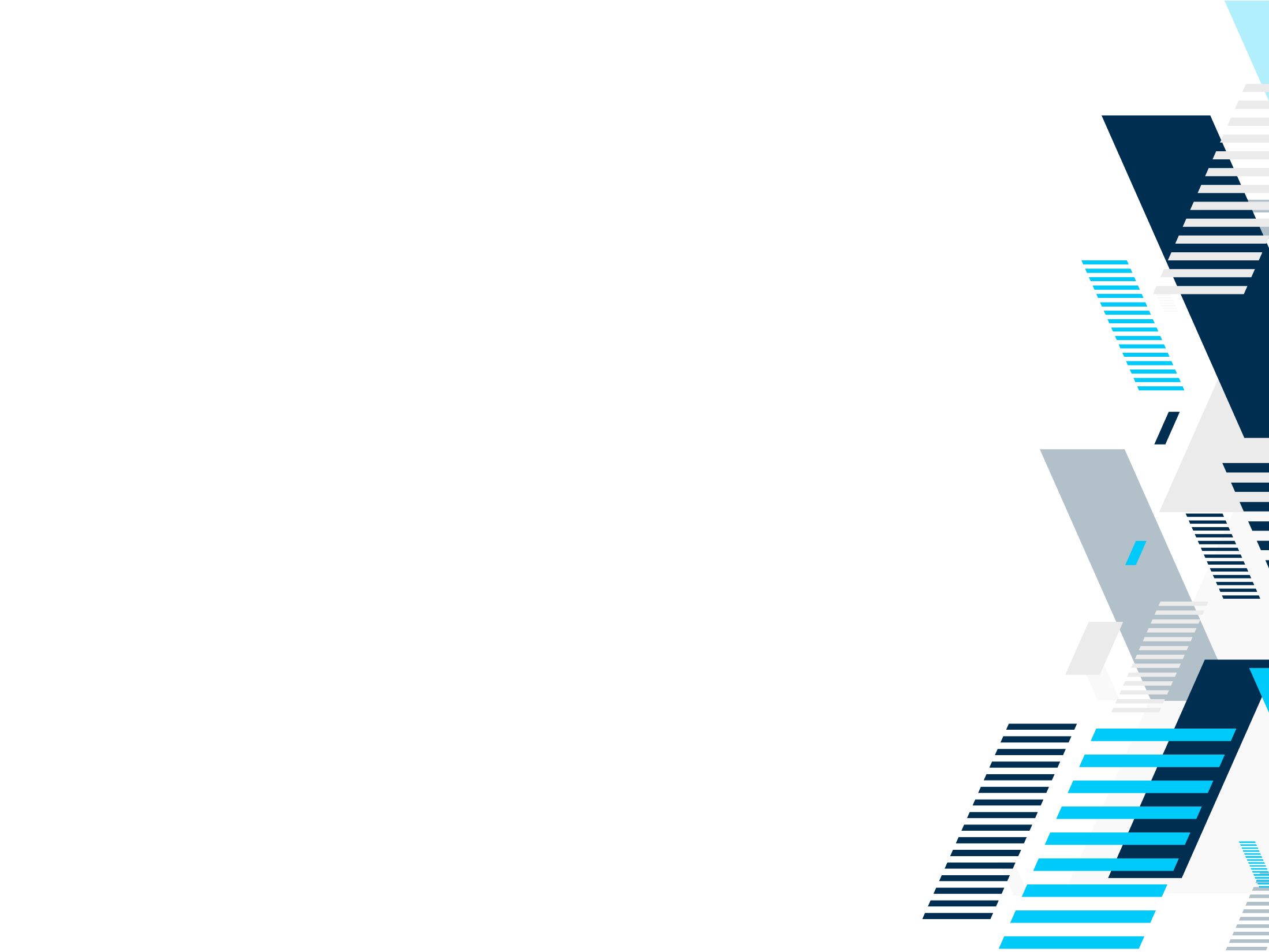 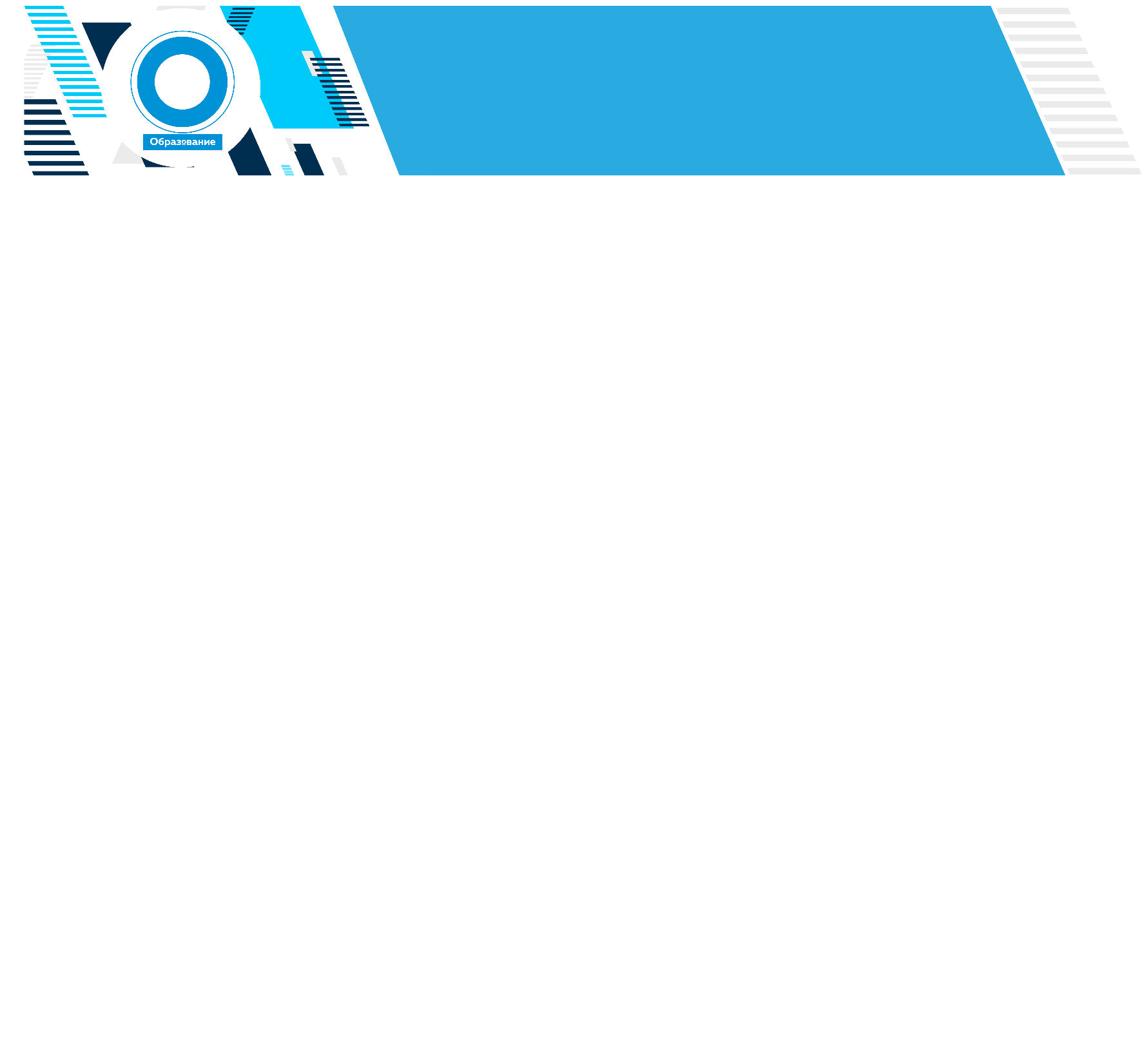 АНАЛИЗ СИТУАЦИИ
Целевая аудитория в основном школьники и студенты 
профессиональных образовательных организаций
Недостаточное межведомственное взаимодейстиве
Размытое восприятие информации о роли 
добровольчества у разных целевых групп
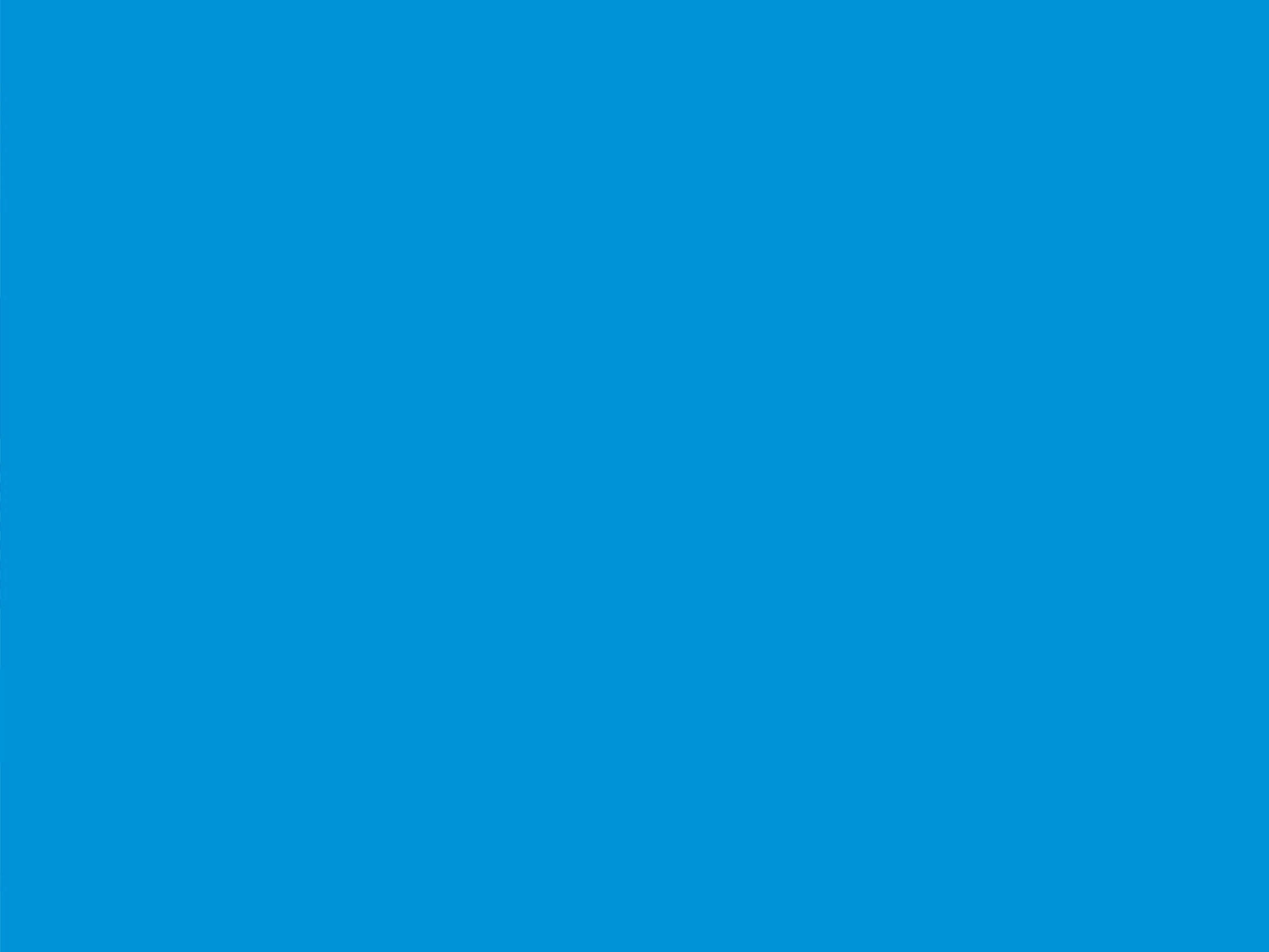 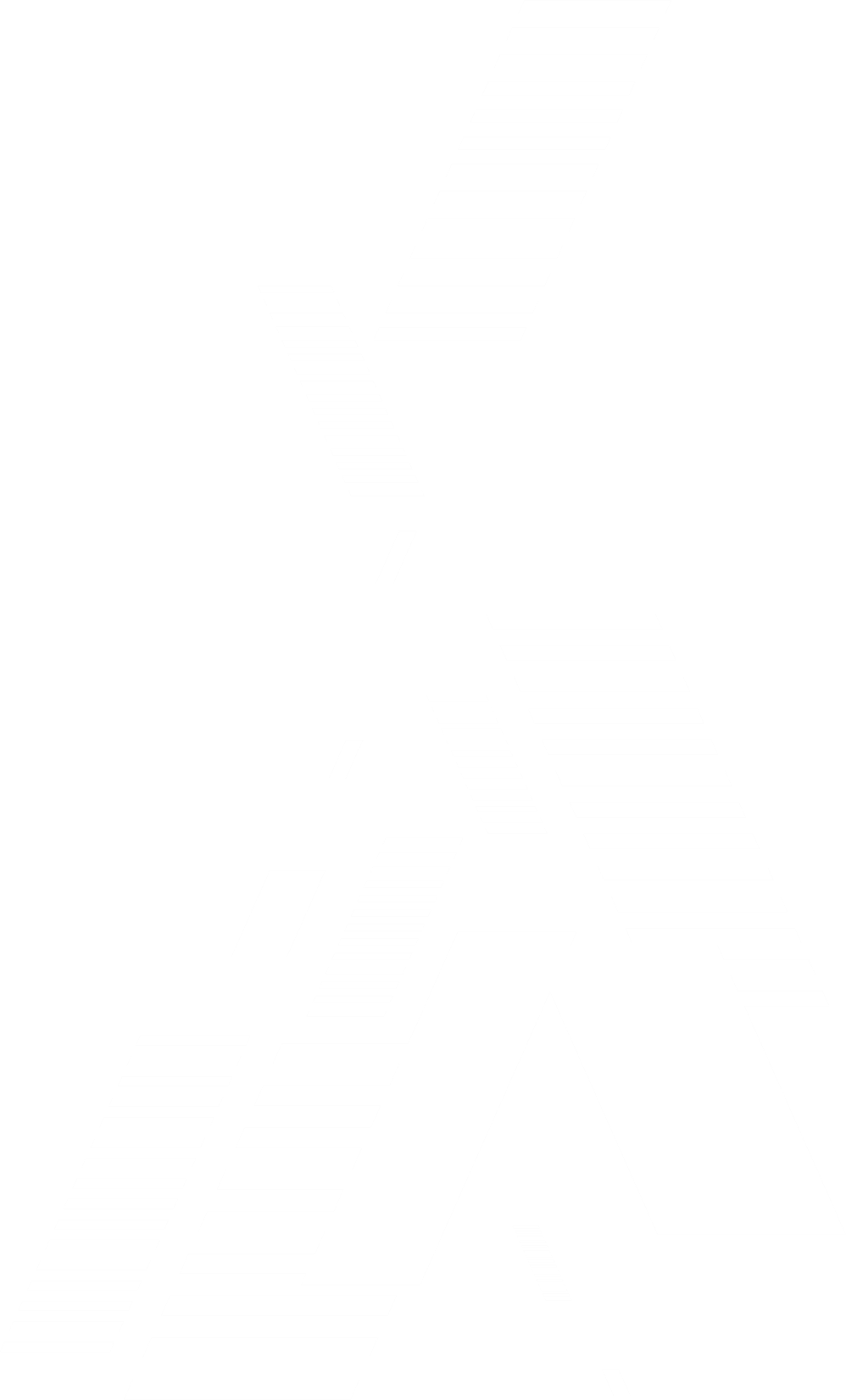 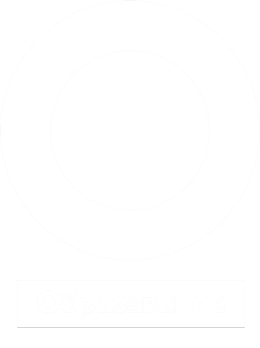 СТРАТЕГИЧЕСКАЯЦЕЛЬ
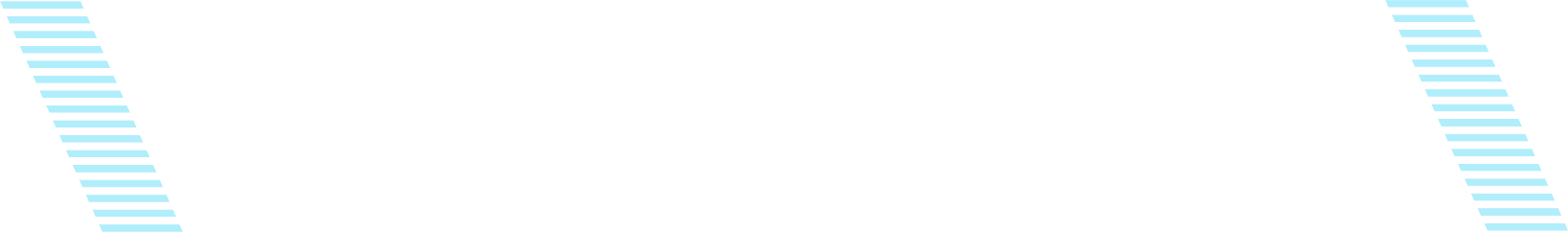 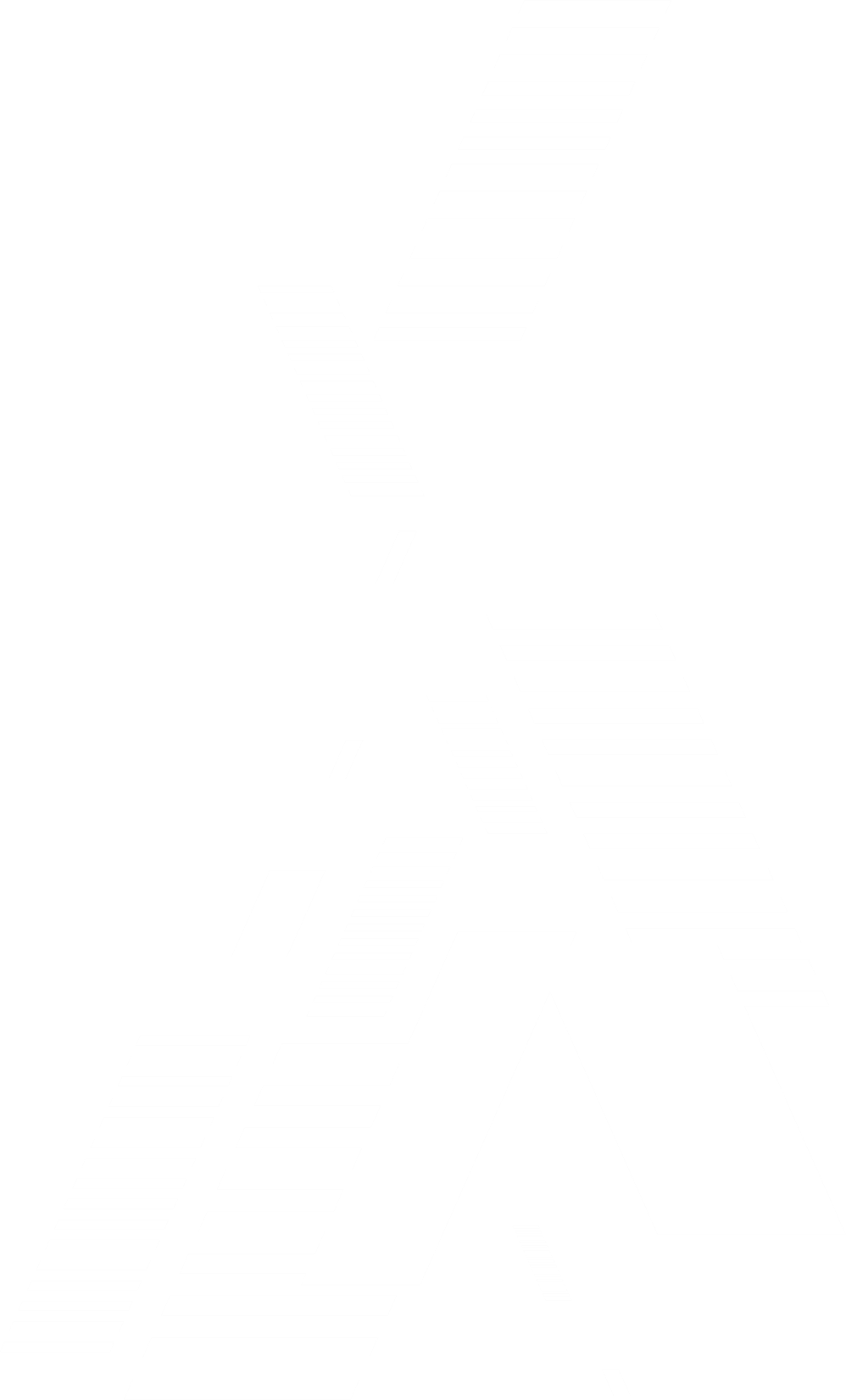 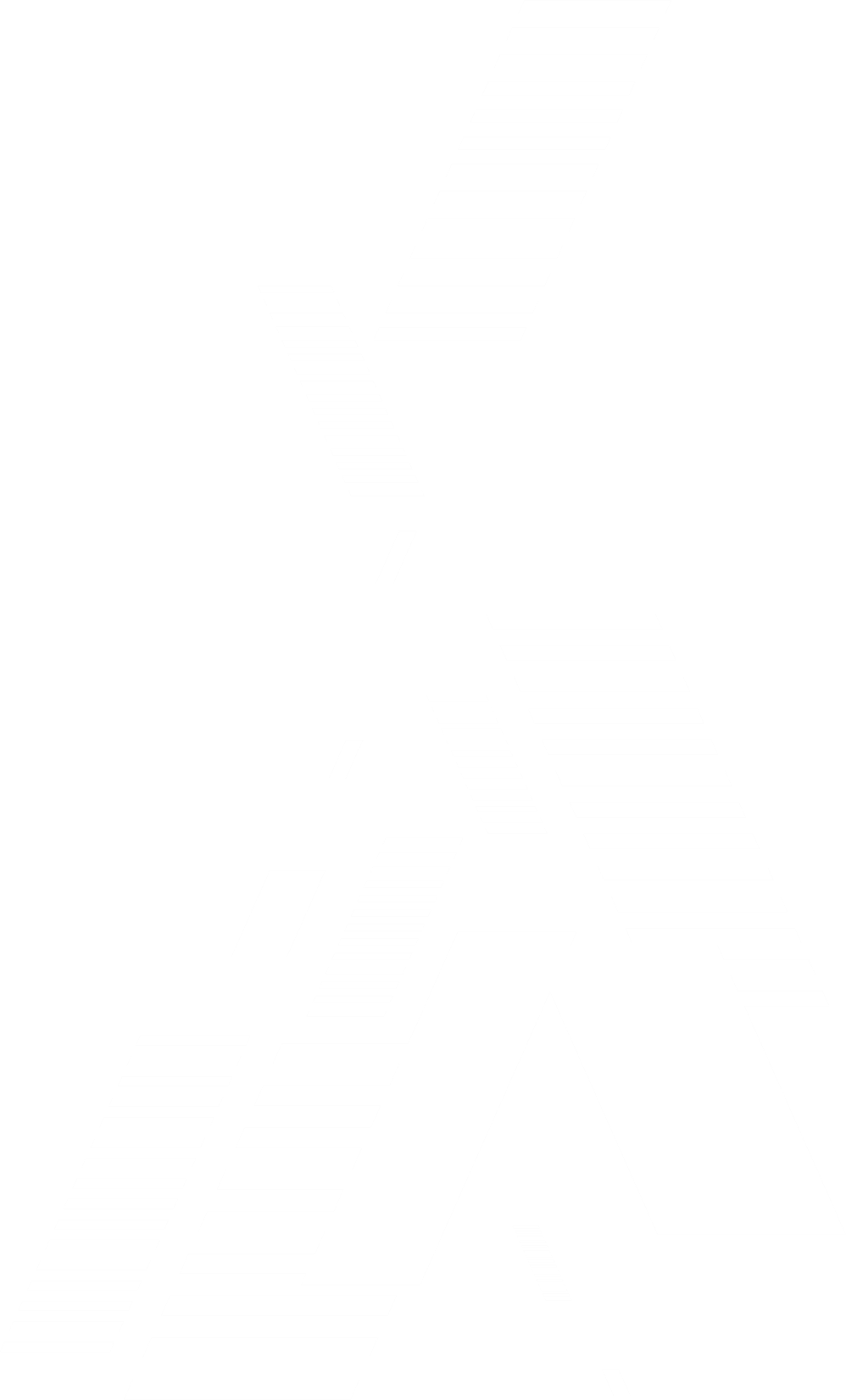 Создание единой системы информационно-образовательного пространства по развитию волонтерства/добровольчества 
в межмуниципальном образовательном округе
#УПРАВЛЕНЧЕСКИЙ_ПРОЕКТ
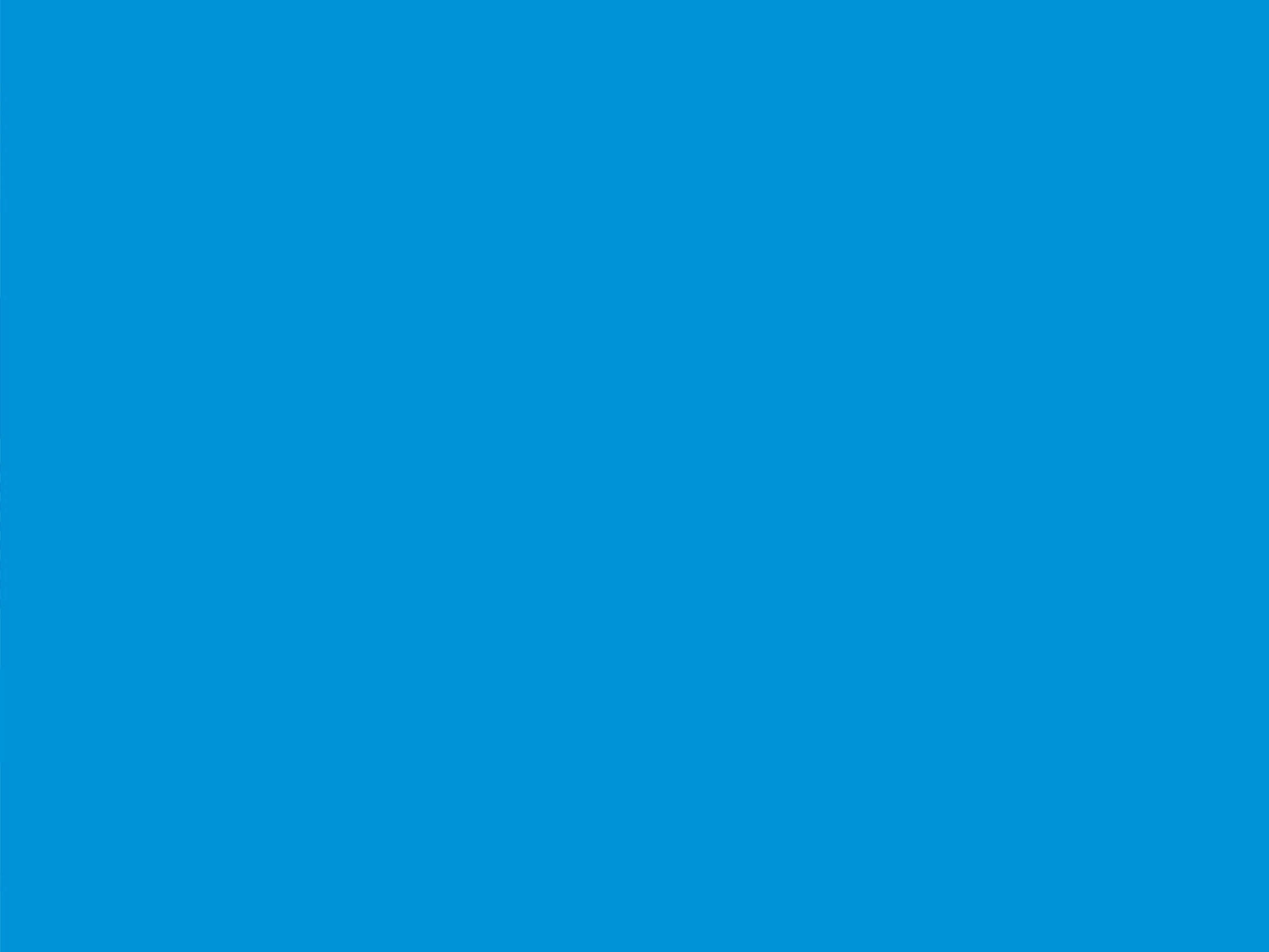 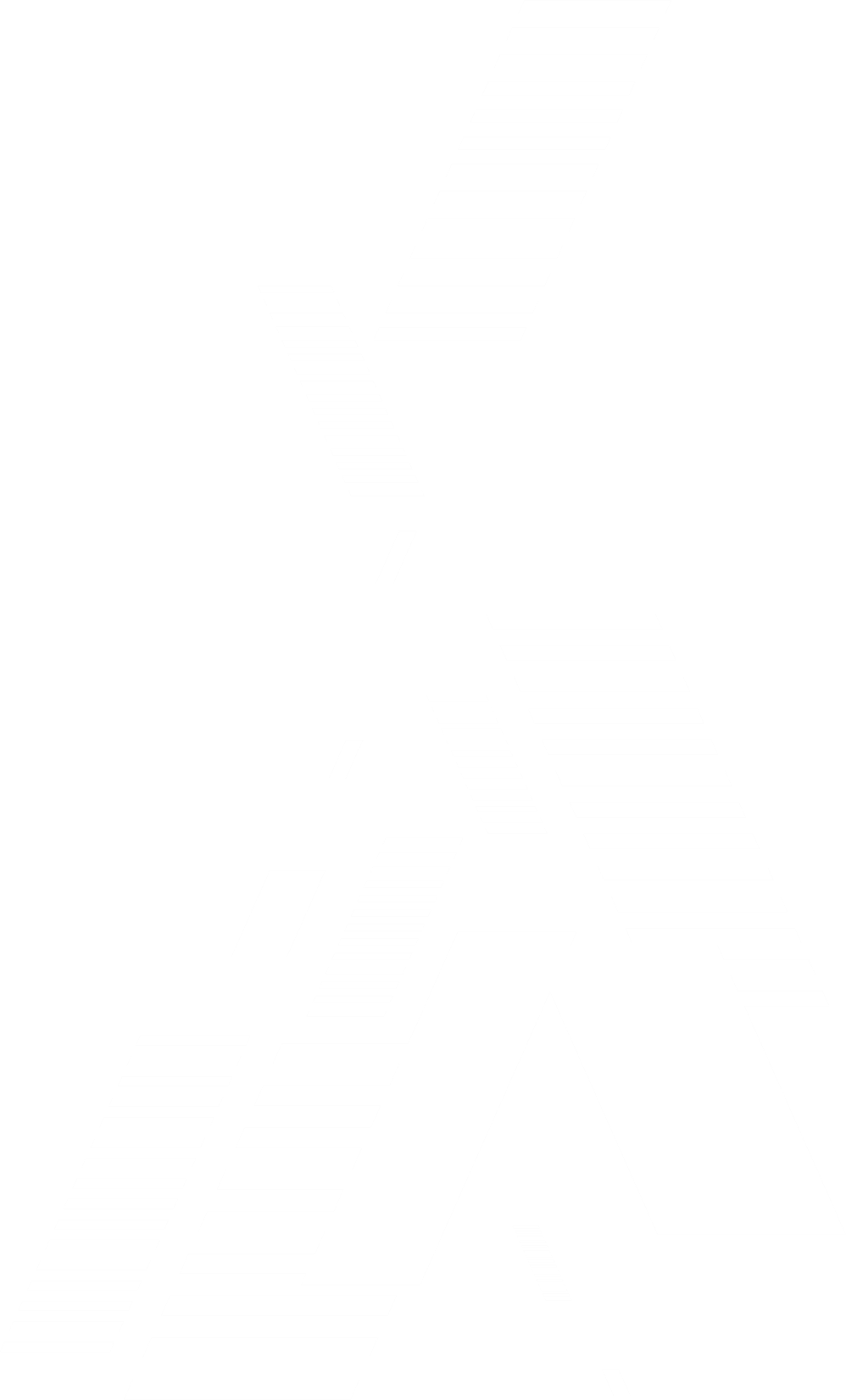 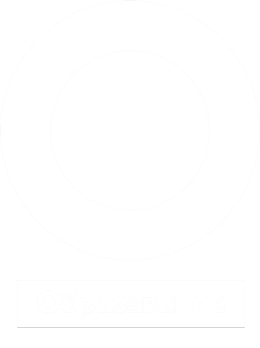 ТАКТИЧЕСКАЯЦЕЛЬ
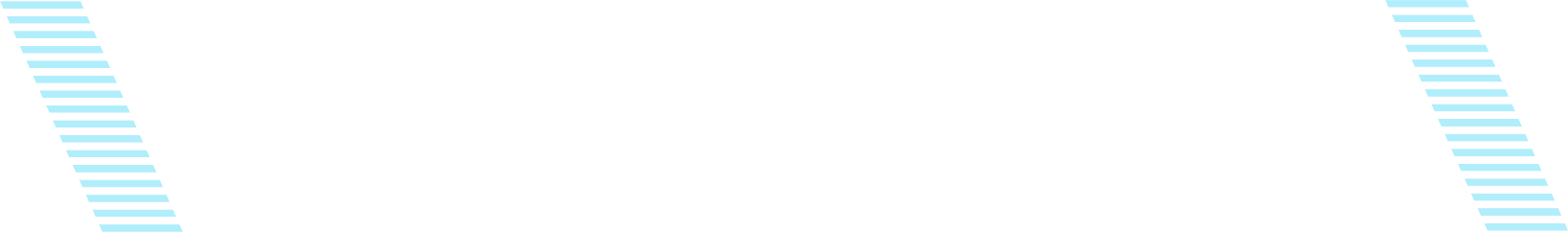 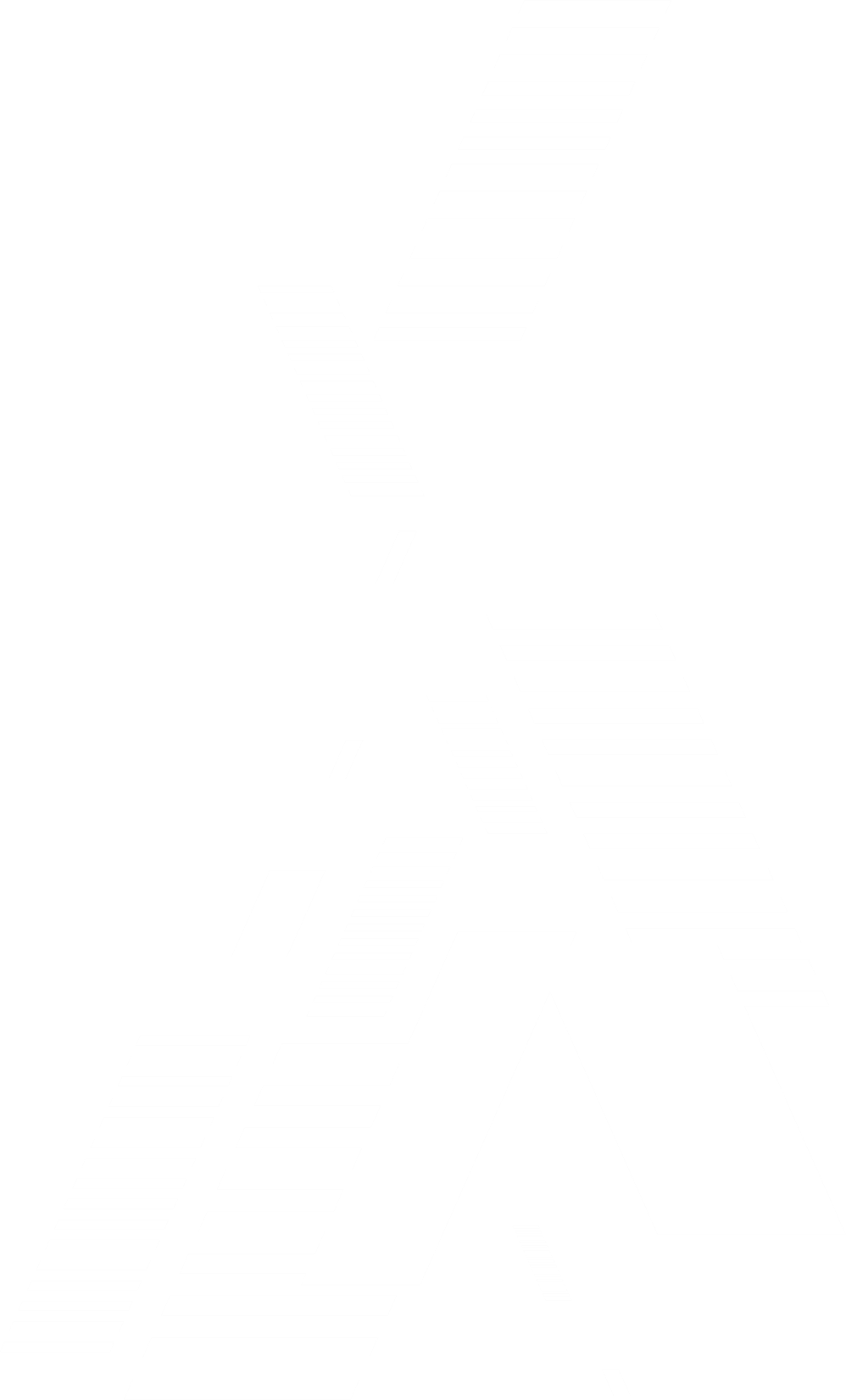 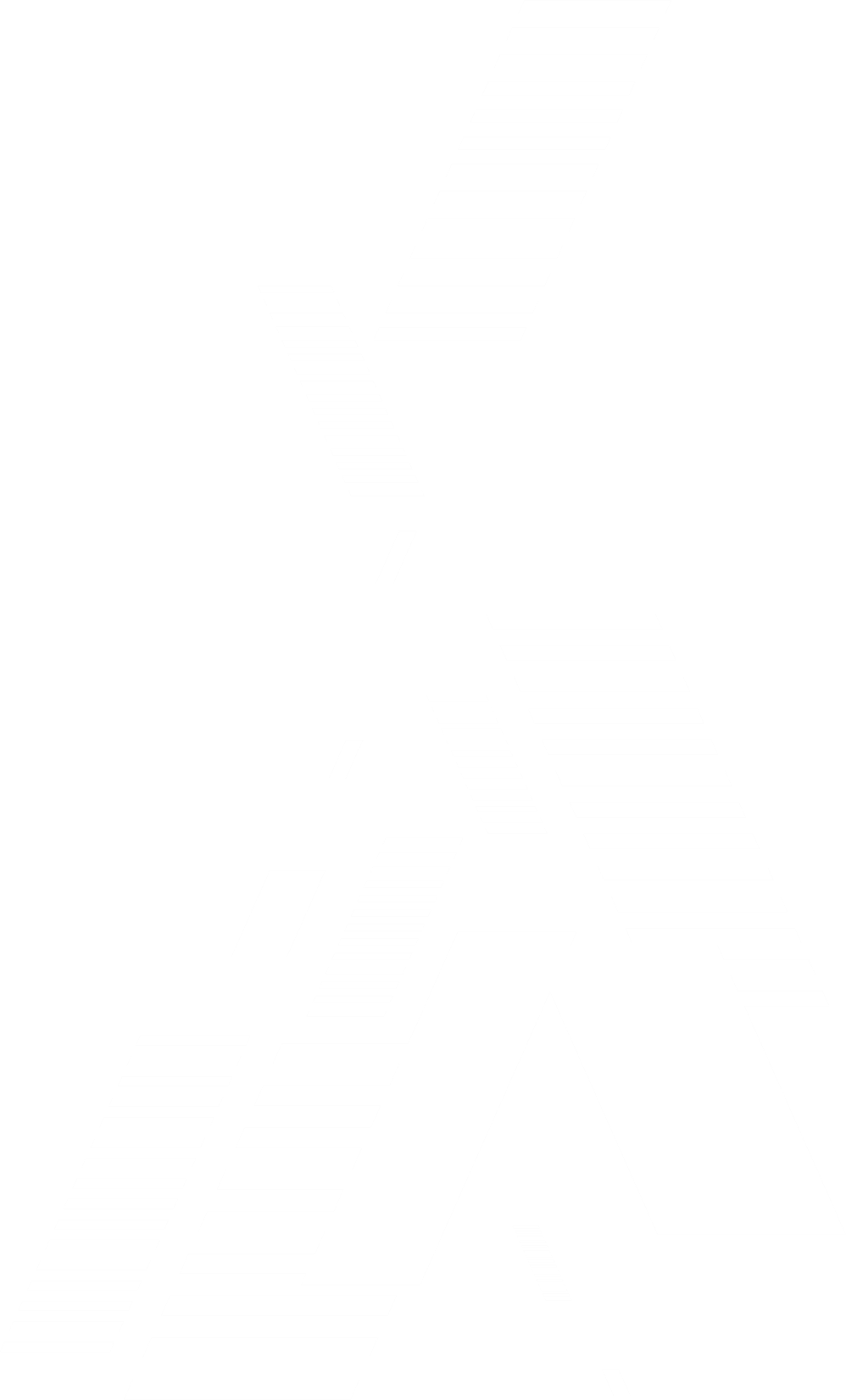 Провести образовательные сессии по 
направлению добровольчества в 
межмуниципальном округе

Обновить нормативно правовую базу 
муниципального уровня в соответствии 
с действующим законодательством

Разработать схему оперативного обмена 
информацией
#УПРАВЛЕНЧЕСКИЙ_ПРОЕКТ
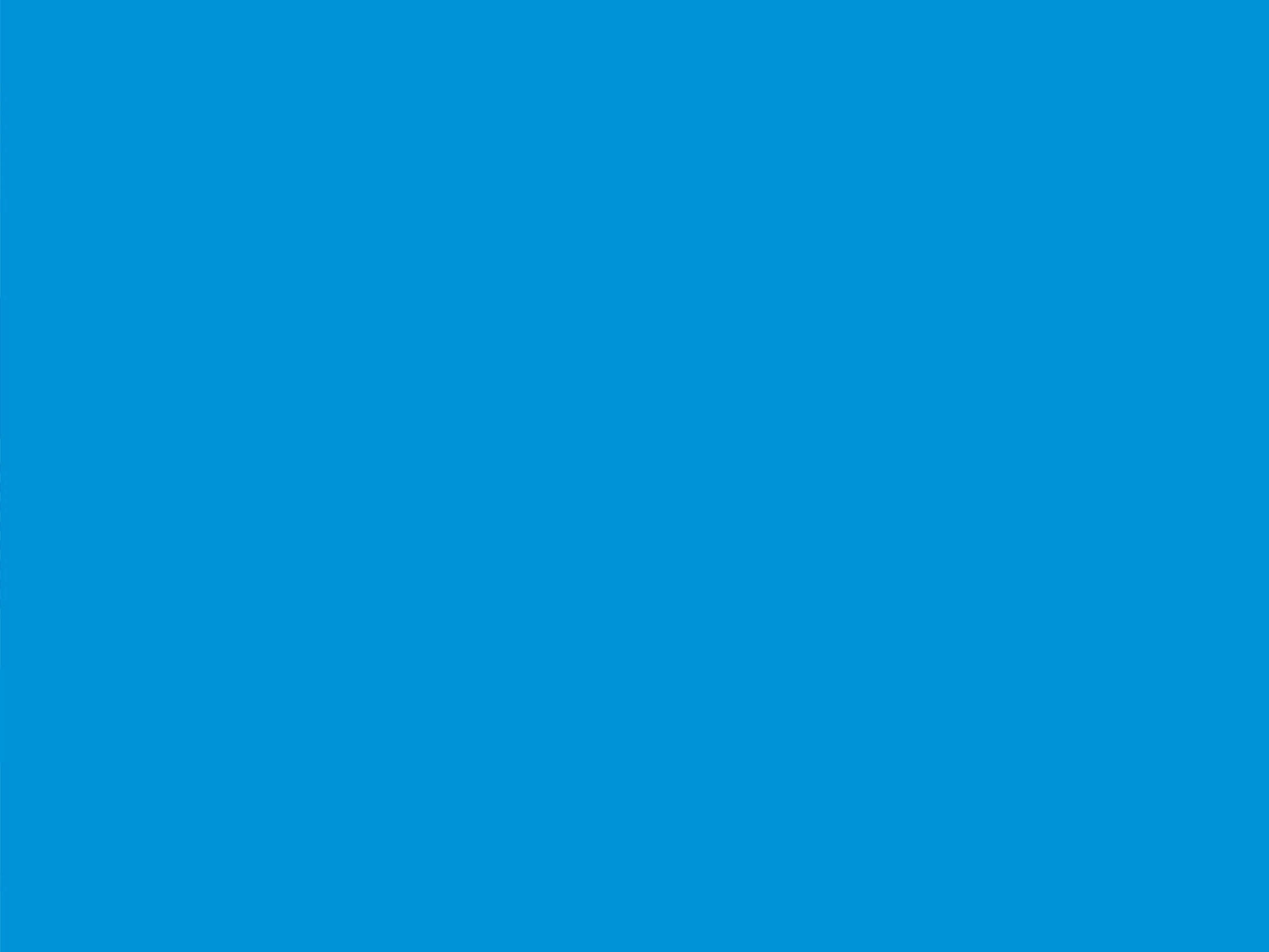 ЗАДАЧА № 1
Разработать тематический план образовательных сессий и обучить специалистов по различным направлениям деятельности
ЗАДАЧА № 2
Внести корректировку в нормативно правовую базу муниципального уровня с последующим направлениям адресату целевых групп
ЗАДАЧА № 3
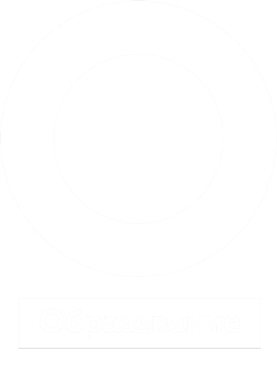 Сформировать рабочую группу по разработке схемы оперативного обмена информацией
ЗАДАЧИ
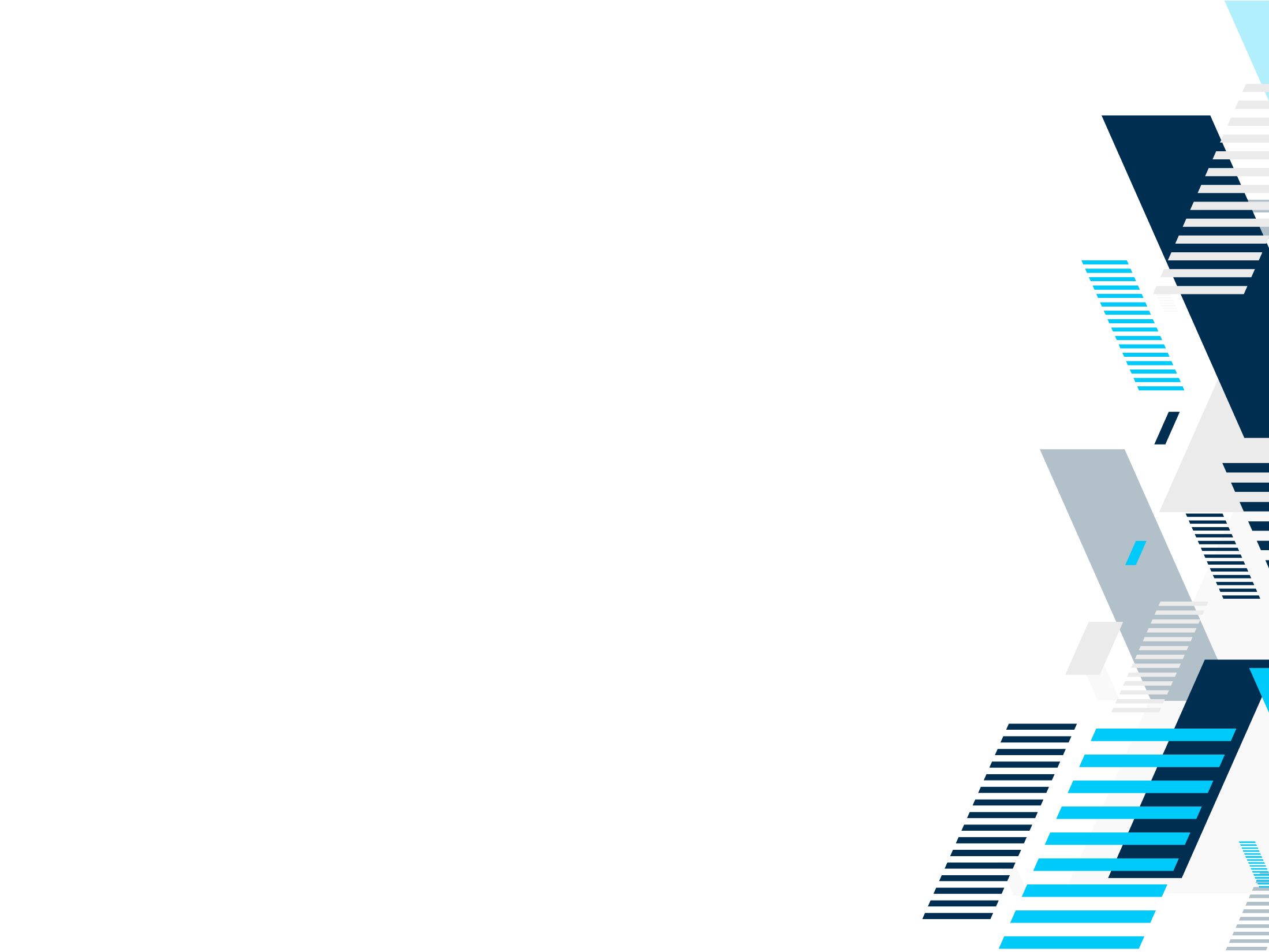 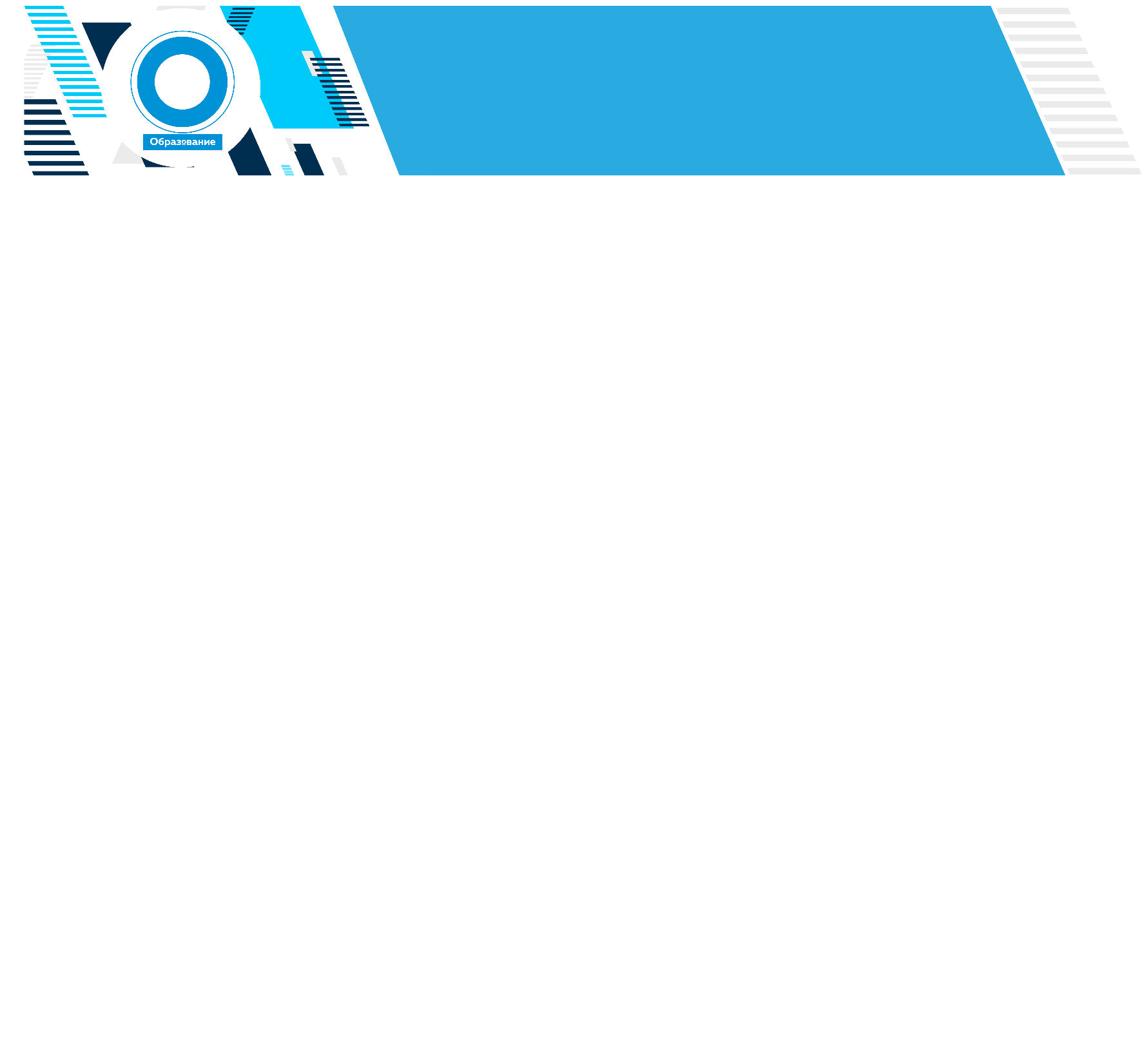 РЕЗУЛЬТАТ
Проведено 3 образовательные сессии, обучено 
100 специалистов по медиа, коммуникативной 
культуре, организации партнерства и др.
Внесены изменения в 10 нормативно правовых документов муниципального уровня
Создана рабочая группа из числа специалистов по делам молодежи от районов, сформировано экспертное сообщество
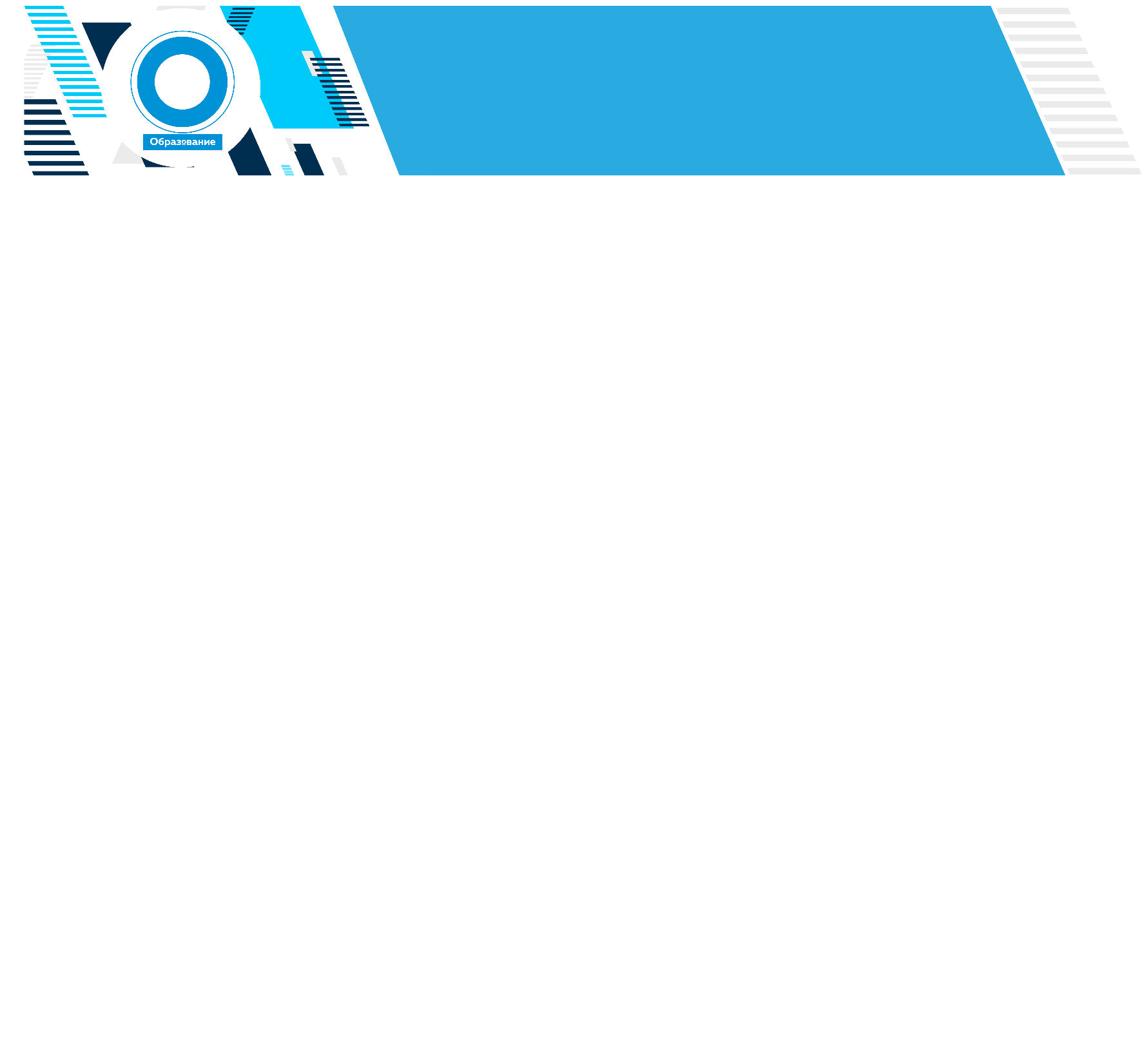 ПЛАНИРОВАНИЕ
ДЕЯТЕЛЬНОСТИ
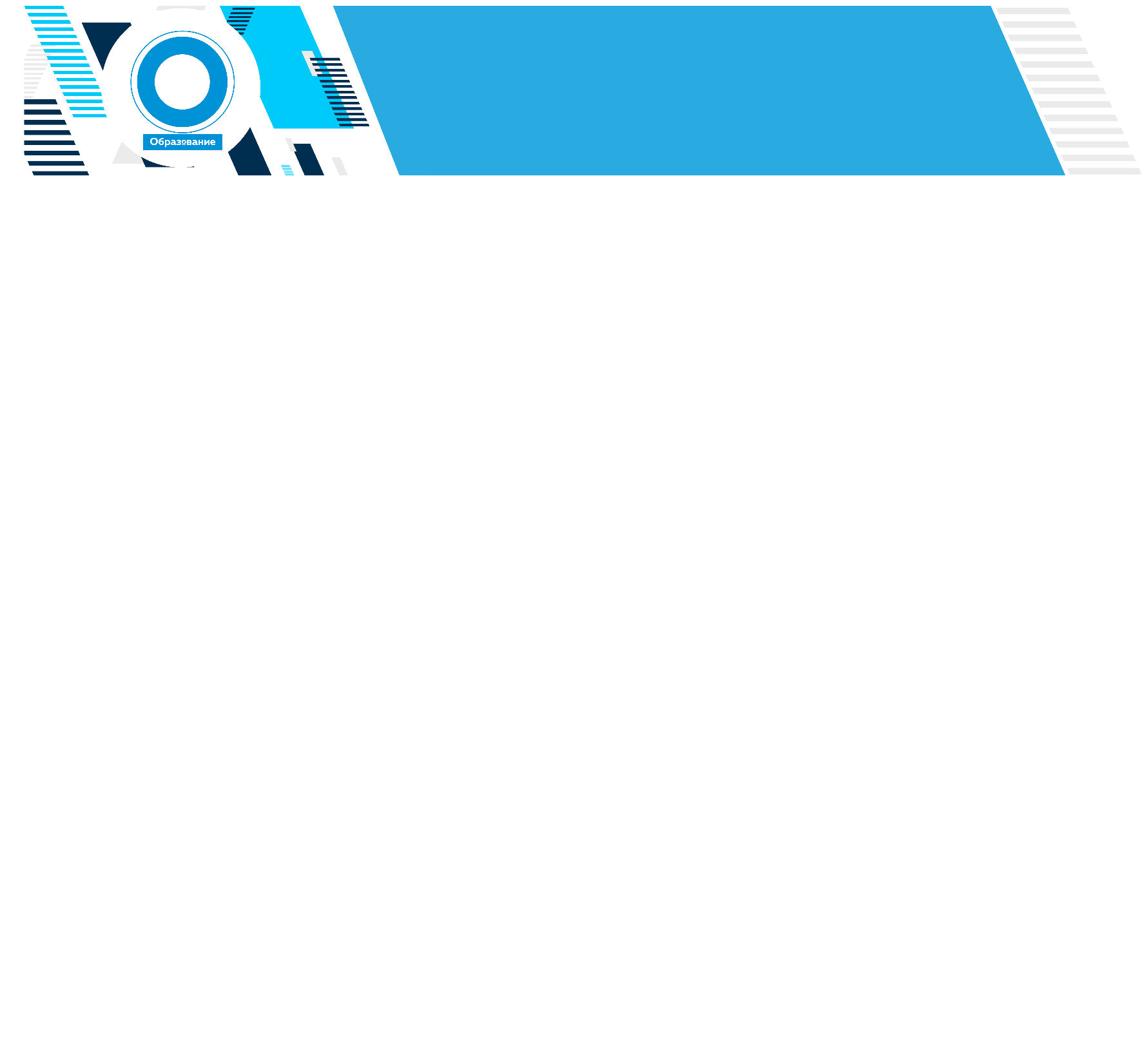 МЕДИАПЛАН